Может ли дистанционное консультированиевлиять на смертность?
Виталий Геннадьевич Азанов,
Краевая клиническая больница, ТФОМС. Красноярский край
Красноярский край. Особенность - размер
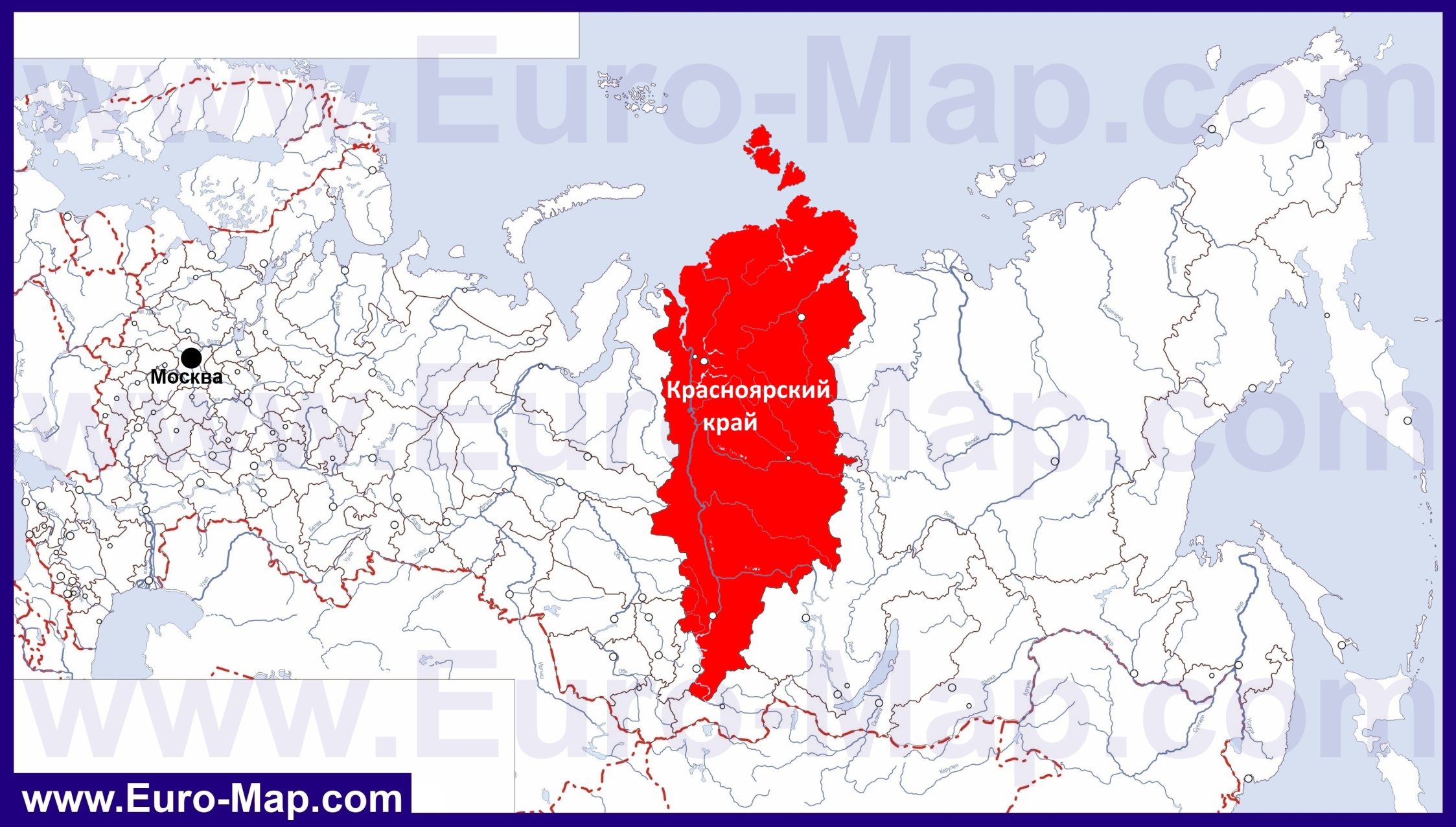 3 000 км.
2 339 700 км²   (1/7 часть России)
6,5 шт. Германий (357 168 км²).    3,6 шт. Франций (640 679 км²)
Красноярский край
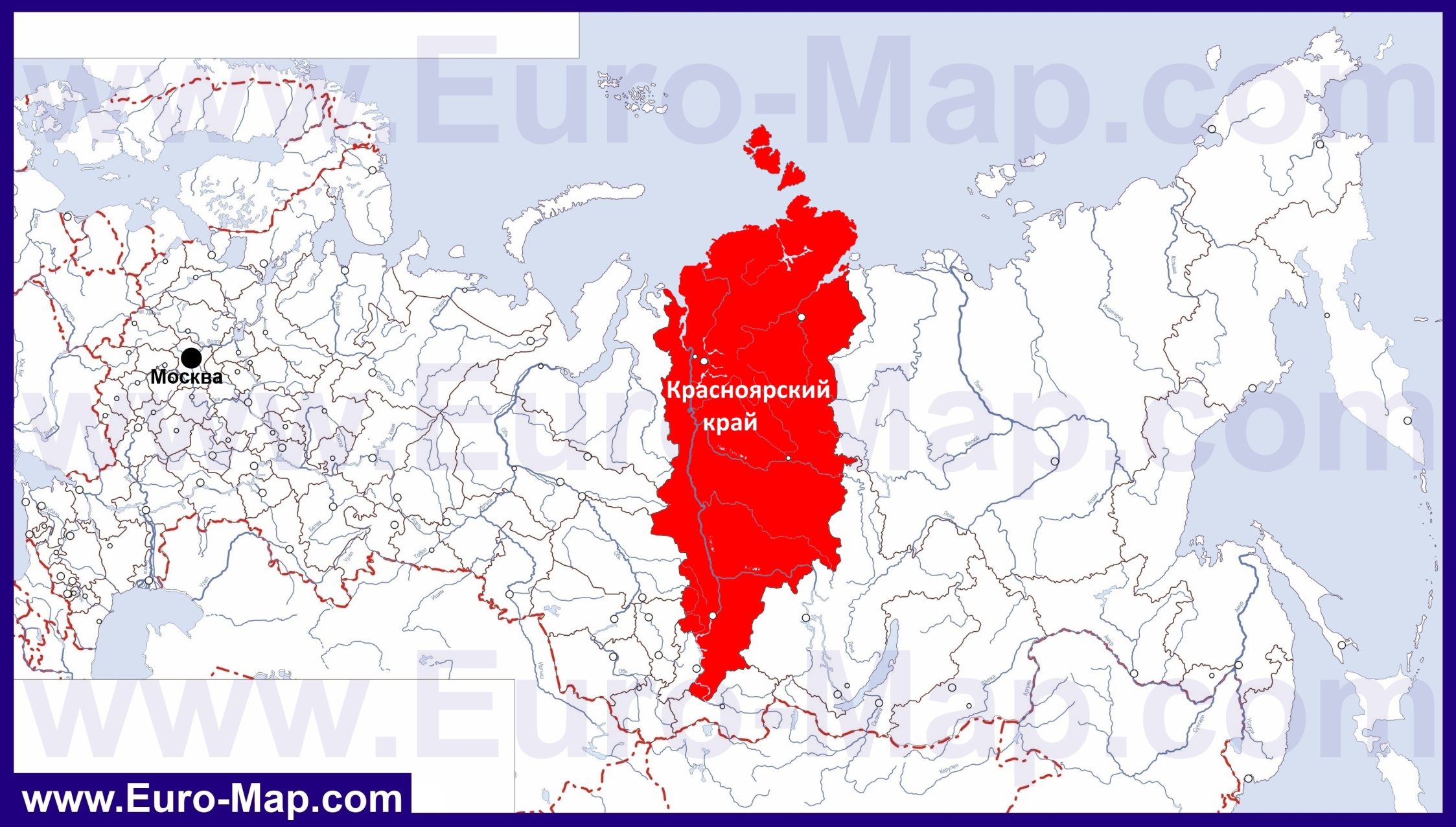 2 865 908 чел.
44 района, 17 городов 
(3 закрытых города)
219 государственных больниц
 999 ФАПов
 83 частных мед. организаций

в государственных МУ:

 11845 врачей
 27400 мед.сестер
3 000 км.
Региональный Центр дистанционного ЭКГ-консультирования
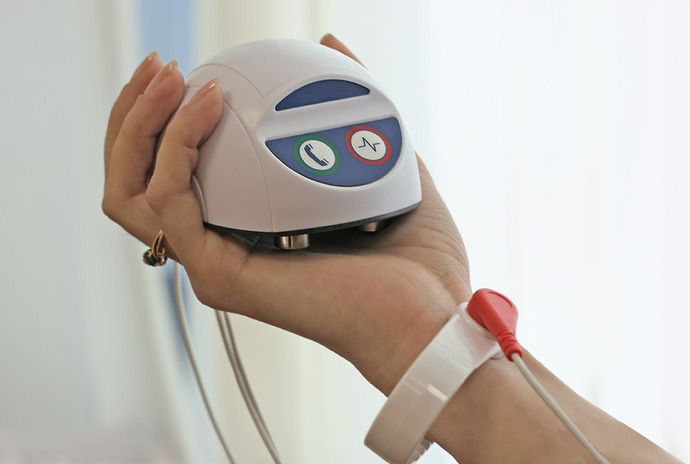 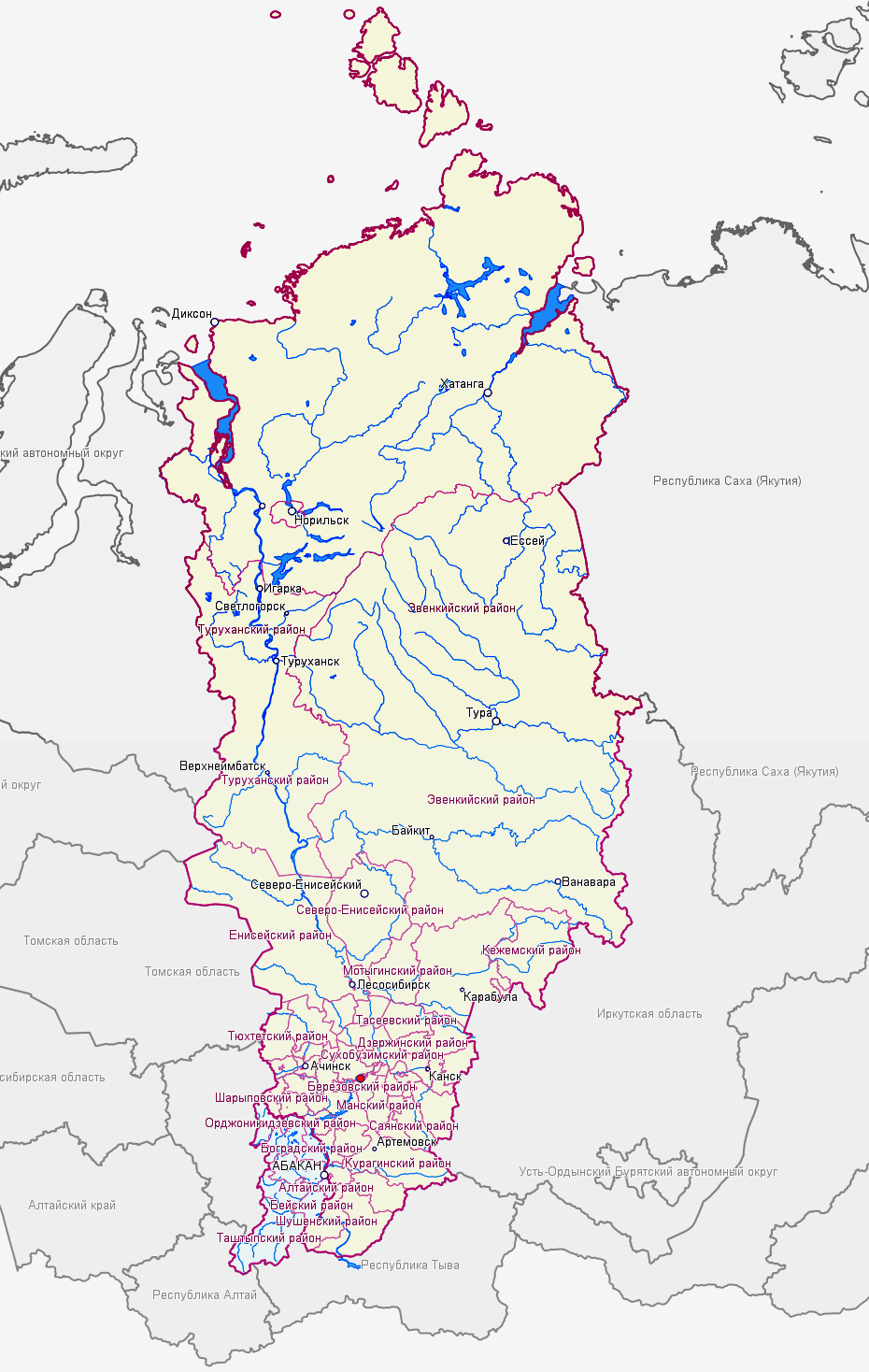 3 000 км.
с 2013 г. по 2015 г.: 
принято 68022 кардиограмм выявлено:
7688 нарушения ритма, 
3506 ОКС, 
911 тромболизисов

АКШ или Стентирование: 3431
54 территории + Хакасия
292 устройства
[Speaker Notes: АКШ – аортокоронарное шунтирование]
Региональный Центр дистанционного ЭКГ-консультирования
Центр дистанционного КТ-консультирования(в рамках нейромониторинга)запущен в феврале 2015 года
Предпосылки нейромониторинга
1.Несоблюдение современных стандартов и рекомендаций по ведению больных с инсультом

2. Некруглосуточная работа/отсутствие врача  рентгенолога, отсутствие опыта в анализе снимков при инсульте

3. Отсутствие нейрохирурга в большинстве районных больниц

4. Позднее поступление/не поступление  пациентов с ОНМК в Региональный сосудистый центр для высокотехнологичного лечения
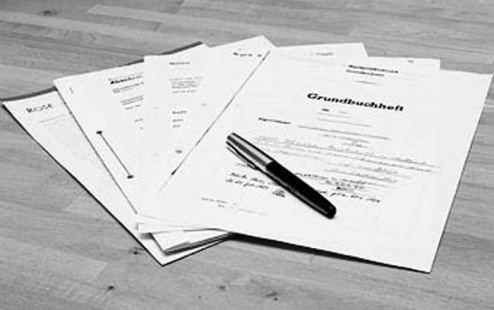 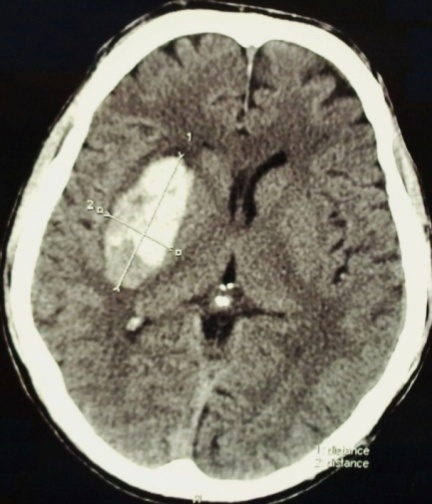 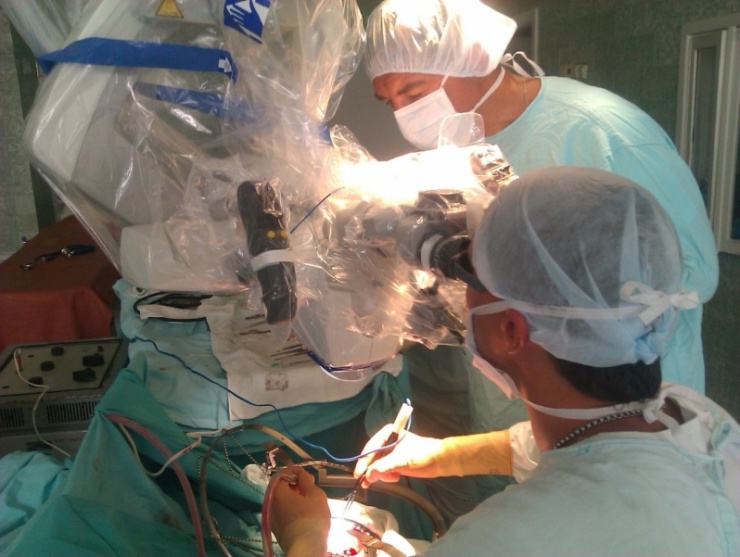 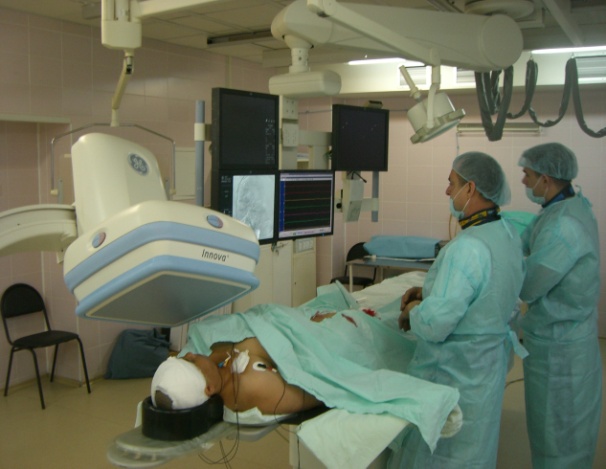 Схема взаимодействия
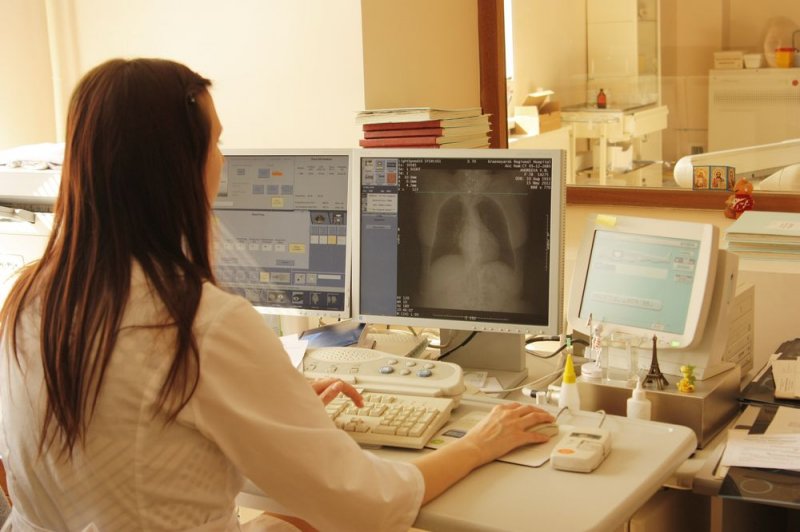 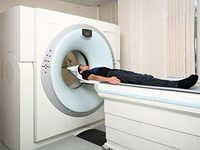 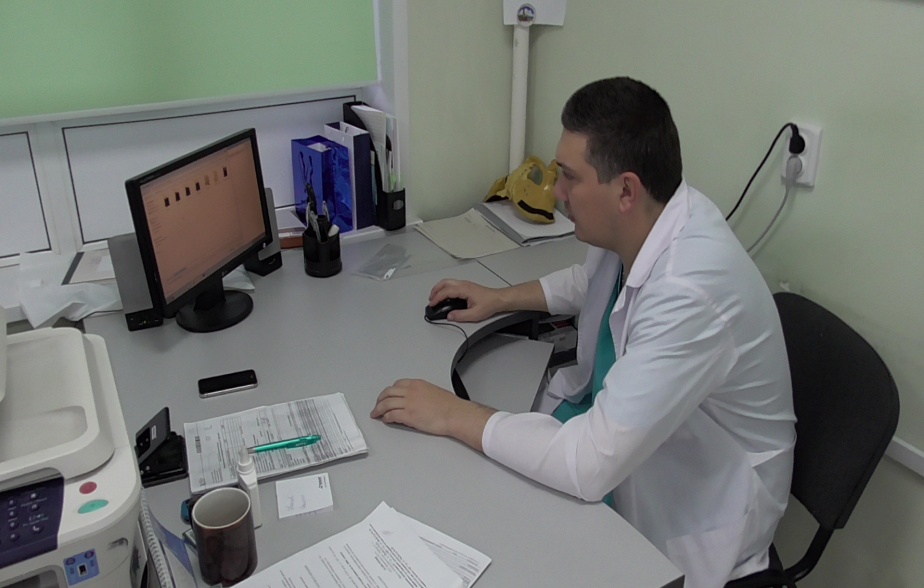 1. Выполнение КТ головного мозга больному с инсультом в ПСО
2. Передача информации в центр дистанционного рентген-консультирования
3. Заключение с заполнением результатов в системе нейромониторинга
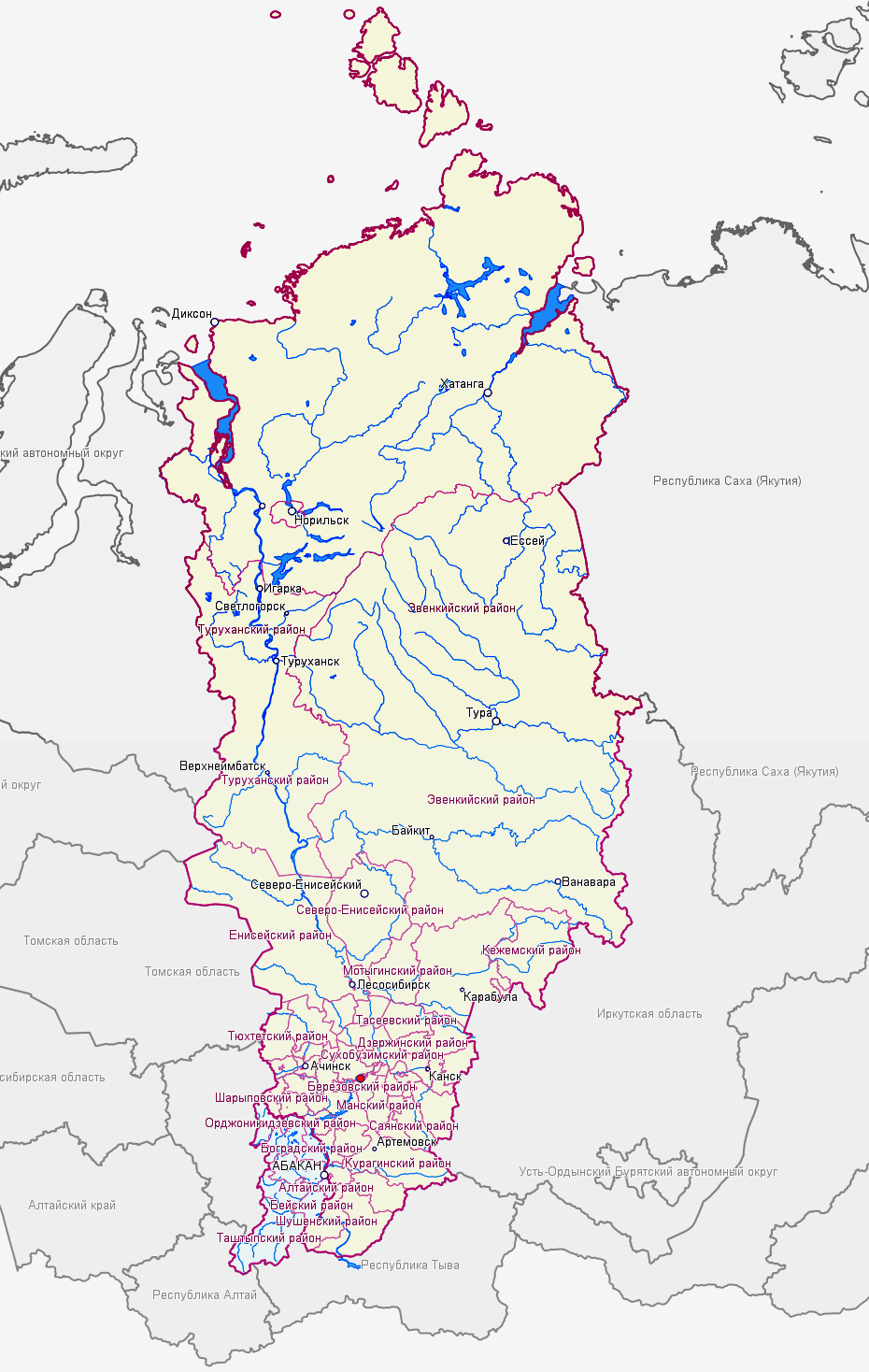 охват
9 территорий,
14 больниц

Обычно
обращения в 
выходные
и ночное время
3 000 км.
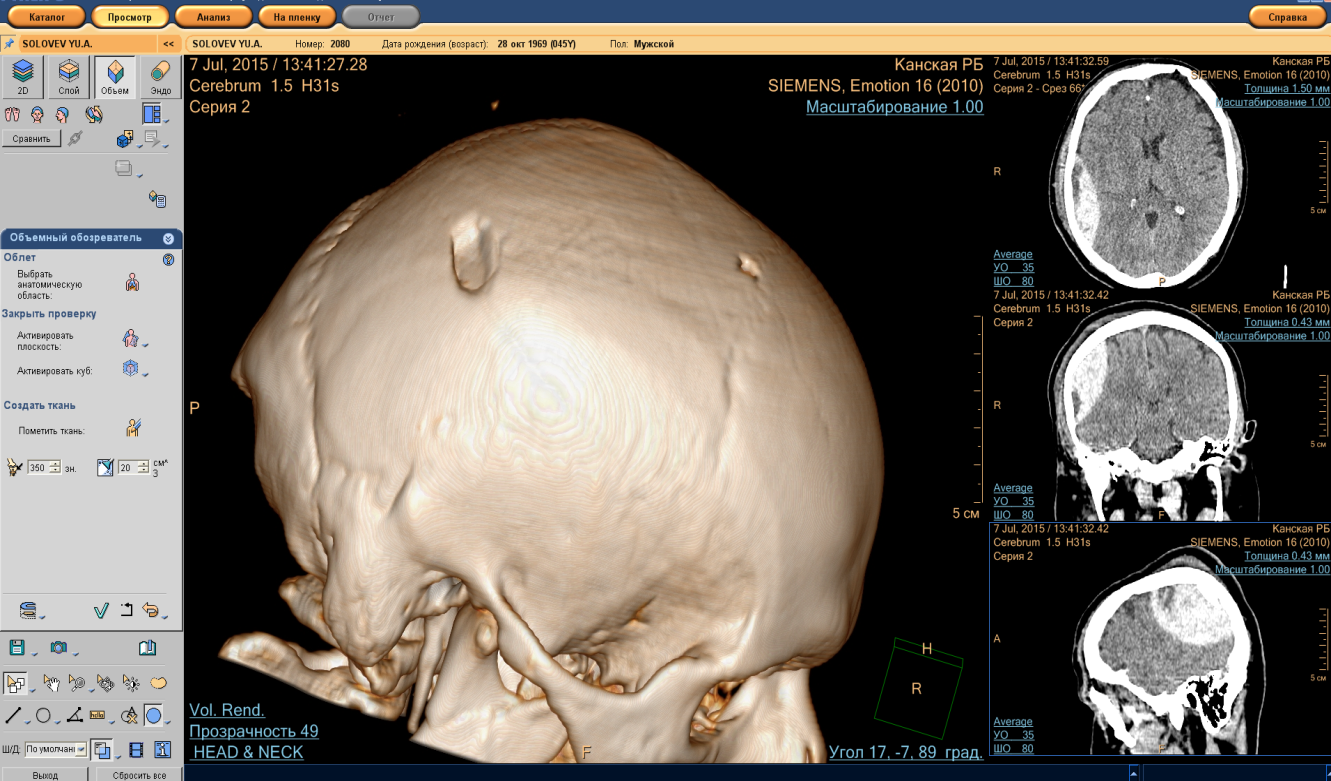 Результаты за 10 месяцев 2015 года
Обработано 2676 заявок.
Выявлено:
 ОНМК по ишемическому типу - 489
 ОНМК по геморрагическому типу - 188
 Посттравматических гематом - 126
 Объемных образований (опухолей) головного мозга - 114
 Мешотчатых аневризм интракраниальных артерий - 28
 C травматической патологией – 166
Региональный Центр консультирования сочетанных травм в т.ч. при ДТП
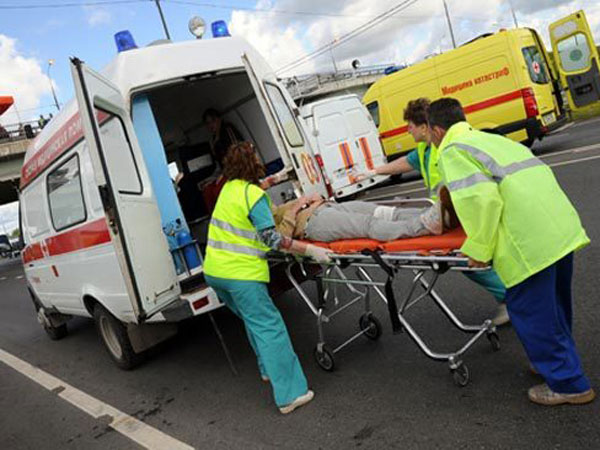 Региональный Центр консультирования сочетанных травм (ДТП)
с 2014 г. по 2015 г.: 
6522 заявок
	перевод в травм. центр 1 уровня = 803
​	      оперативных вмешательств на 1 уровне 
	      после перевода 2638 (по неотложным показаниям 937)
	перевод в травм. центр 2 уровня = 355
по остальным согласованы рекомендации
Спасибо за внимание!Вопросы ?
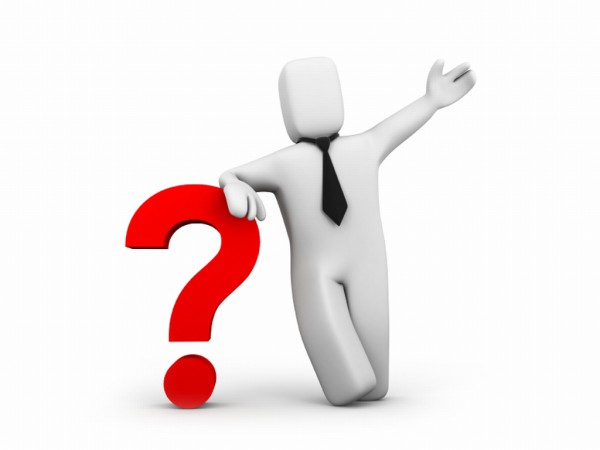